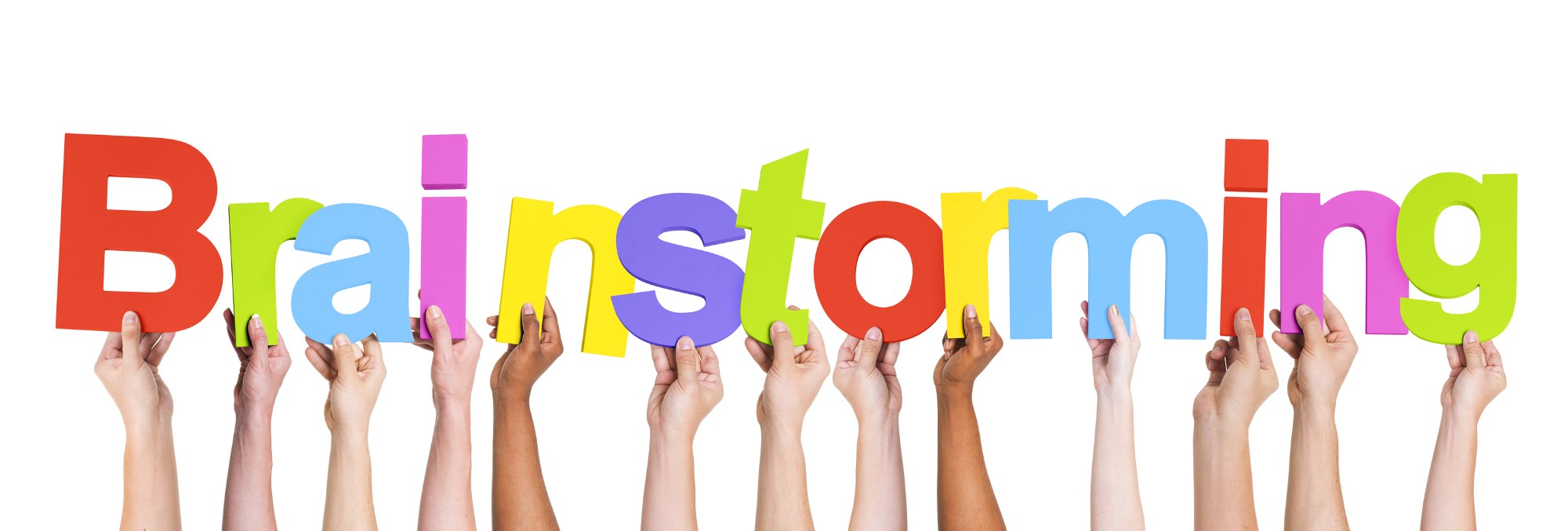 Why collecting and sharing knowledge on results?
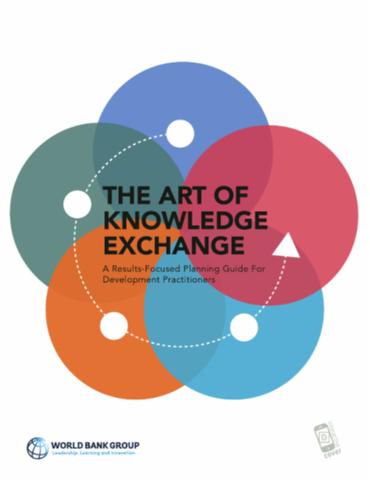 What are the benefits for donors / programme implementing organisations?
[Speaker Notes: When done right, knowledge exchange can build the capacity, confidence, and conviction of individuals and groups to act.]